Hymns for Worship at Woodmont
22- He is in Our Midst
63- I Need Thee Every Hour
179- Lead Me to Calvary
655- The Walls Came Tumbling Down
297- Prepare to Meet Thy God
227- There is a Habitation
Why Did the Walls of Jericho Fall?
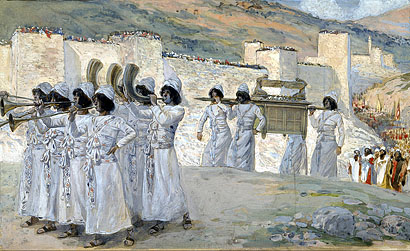 Introduction
“By faith the walls of Jericho fell down after they had been encircled for 7 days” (Hebrews 11:30).

God had promised the land of Canaan to Abraham & his seed but it had not been fulfilled yet because of the Israelites rebellion & they died in the wilderness.      (Gen. 15:7; Num. 14:22).

After Moses dies, God chooses Joshua to lead the children of the Israelites who died [20 and younger who weren’t guilty of sin] (Num. 14:29-31; Dt. 1:39; Josh. 1:2ff).
Introduction
God told Joshua to be strong and courageous and he would be successful only if he was careful to do everything that God said in the Book of the Law (Josh. 1:8).

By God’s power, they had crossed over the Jordan River (as God had done to the Red Sea) on dry ground. They took 12 stones as a memorial for future generations so they would know God is mighty & might fear Him (Josh. 4:3, 21-24). 

But now they faced the impregnable walled city of Jericho.    (Num. 13:28; Deut. 1:28; Josh. 6:5)  

We know that it was by God’s power that the walls of Jericho fell but why did they fall?
The Walls didn’t Fall because of Israel’s Righteousness- It was a Gift from God
It was not because of their righteousness or their upright heart that they would possess the land but the wickedness of the nations that God would drive them out (Deut. 9:1-6).

 “The Lord said to Joshua…I have given Jericho into your hand, with its king & the valiant warriors” (Joshua 6:2). 

If it was a gift from God, why didn’t He give it to them 40 years earlier?
The Walls did not Fall because of Faith Only
Their fathers perished in the wilderness because they trusted in the 10 spies who said they couldn’t rather than Caleb and Joshua who stood up for the promises of God (Nu. 13:33ff). 

They had faith in God at one time (Ex. 14:30-31) but didn’t obey, so they didn’t enter the promised land (Heb. 3:16-19). 

God didn’t give a military strategy for victory over Jericho in accordance with man’s ideas (siege, tunneling, fire, etc.) but gave them clear instructions that appeared to be absurd.  

  God’s way is not man’s way (Isa. 55:8-9).
The Walls Fell when their Faith led Them to Obey Everything God Said
God gave conditions that they had to meet to gain the victory. 

He told them to march around the city once each day for six days (Joshua 6:3).

They were to let 7 priests carry 7 trumpets of rams horns and the ark of the covenant would follow (6:4, 6, 8). 

On the 7th day they were to march around the city 7 times, the priests would blow the trumpets, & all the people would shout (they were to be silent until then). The walls would fall down flat & the people could go into the city (6:4b-7).
The Walls Fell when their Faith led Them to Obey Everything God Said
They did exactly what the Lord said and were able to destroy the enemy, take the city, and the wall fell down flat (Jos. 6:12-16, 20). 

What if they complained and said “seven times is too much” or       “I don’t think this is going to work”? 

What if they said “it’s too hard to be quiet for 7 days, I can’t do it”?

What if they didn’t wait for Joshua’s word to shout and did it before they were told? 

If they did not meet all the conditions, God would not have made the walls fall down flat.
Salvation is the Gift of God so that we can’t Earn or Merit Salvation
Just like the promised land was a gift from God that they couldn’t earn by their own righteousness, salvation is a gift from God which we can’t earn (Eph. 2:8-9; Titus 3:5-7). 

You can’t buy salvation, earn or merit it because we are all sinners and the wages of sin is death (Rom. 3:23; 6:23).

 Just like a person can reject a gift because he doesn’t want, need, or desire it, a person can decline the gift of salvation because he is ignorant, indifferent, deceived, or loves to sin.
The Doctrine of Faith Only will not Save you
Just because many preach that “a man is justified by faith only…is a most wholesome doctrine and full of comfort” (Methodist Discipline) doesn’t make it so because the Bible says, “We are justified by works and not by faith only” (James 2:24). 

“Faith without works is dead” (James 2:17, 20, 26).

 Faith only in God did not make the walls fall down flat for the Israelites, just as faith only in Christ will not save a person no matter how many believe it.
Our Faith Works when we Obey all of what the Lord said to be Saved
Just as the Israelites demonstrated their faith in God by obeying all of what He said so that the walls fell down, we show our faith by obeying all of what Jesus said in order to be saved (Heb. 5:8-9). 

Believing in Jesus is a work of God that you must do or you will die in your sins (John 6:29; 8:24). 

Repenting, turning to God, and doing works befitting repentance is a work that you must do or you will perish (Acts 26:20; Luke 13:3). 

Confessing Jesus before men is something we must do or He won’t confess us before His Father (Matt. 10:32).

Is that all that Jesus said we have to do in order to be saved?
We Must Also Obey the Lord’s Command to be Baptized so that we might be Saved
Jesus said, “Go into all the world and preach the gospel to every creature. He who believes and is baptized shall be saved, but he who does not believe shall be condemned” (Mark 16:15-16)

But the Baptist manual has stated, "Baptism is not essential to salvation...; but it is essential to obedience, since Christ has commanded it. It is also essential to a public confession of Christ before the world, and to membership in the church..." -  (Standard Manual for Baptist Churches by Hiscox, p. 21)

God’s word says, “Baptism now saves you” (1 Pet. 3:21) and man says that baptism does not save you. 

Who will you believe and submit to?  The Lord or men?
We Must Also Obey the Lord’s Command to be Baptized so that we might be Saved
But when that argument is made from the Scriptures some may contend, “Baptism is a work and we aren’t saved by works”. 

We have already shown from the Scriptures that faith is a work of God that we must do (John 6:29) so that those who argue for faith in Christ only for salvation would defeat their own argument. 

When we are buried with Christ in baptism and are raised up with Him the Scripture says that it demonstrates “faith in the working of God” (Col. 2:12) not working for your salvation.

God is doing the working in that He forgives mans sins when a penitent believer decides to submit to the command to be baptized (Acts 22:16; 9:18).
Conclusion
Why did the walls of Jericho fall?  

It was not by faith only but when they obeyed all that God had commanded. 

Faith only is a doctrine of man which many false teachers will preach today but it leads a person to disobey God’s word and leads to torment, not heaven (2 Thess. 1:7-9). 

Just as they could not merit salvation by their own righteousness, we realize that salvation is a gift of God which we cannot earn because we are sinners.
Conclusion
When we meet all His conditions of forgiveness (believing in Christ, repenting of our sins, confessing Him as God’s Son, and being buried with Christ in baptism) we will be saved and not have earned salvation.

After we become a Christian, we learn to obey everything Jesus has commanded (Matt. 28:18-20) and must be diligent so that we can go to heaven (Heb. 4:11)  

How can you call Jesus Lord if you haven’t obeyed Him in being baptized for the remission of sins (Luke 6:46)? 

Please respond now (2 Cor. 6:2)!
Hymns for Worship at Woodmont
22- He is in Our Midst
63- I Need Thee Every Hour
179- Lead Me to Calvary
655- The Walls Came Tumbling Down
227- Prepare to Meet Thy God
277- There is a Habitation